The UNIVERSITY of OKLAHOMA
American Indian Science & Engineering Society
Corporate Sponsorship Proposal
A key proponent to fundraising and marketing
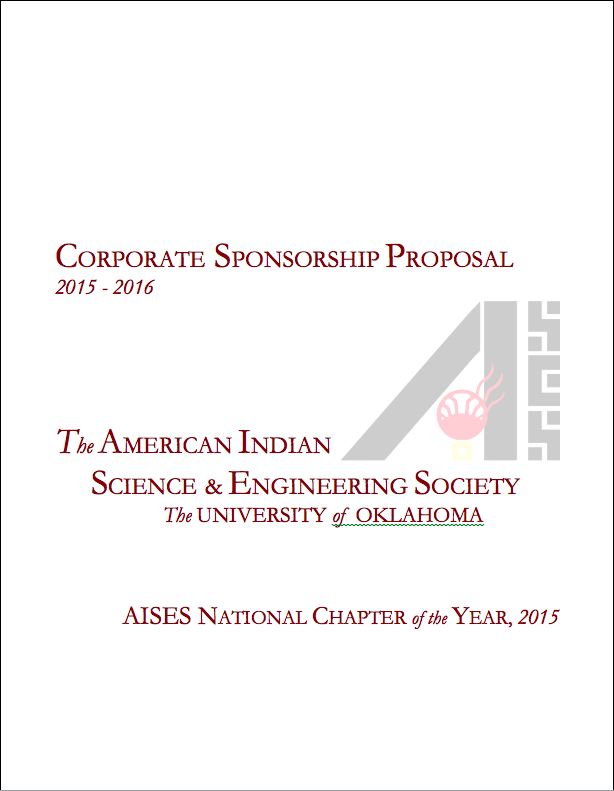 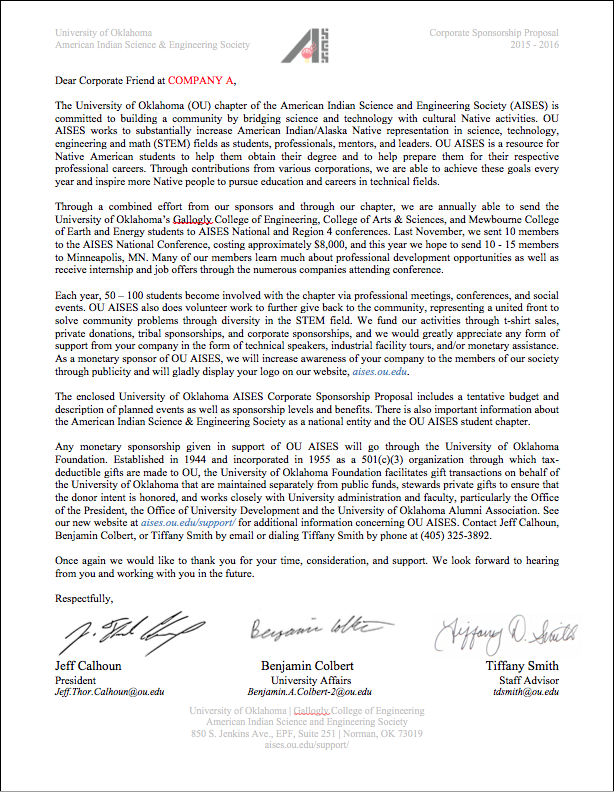 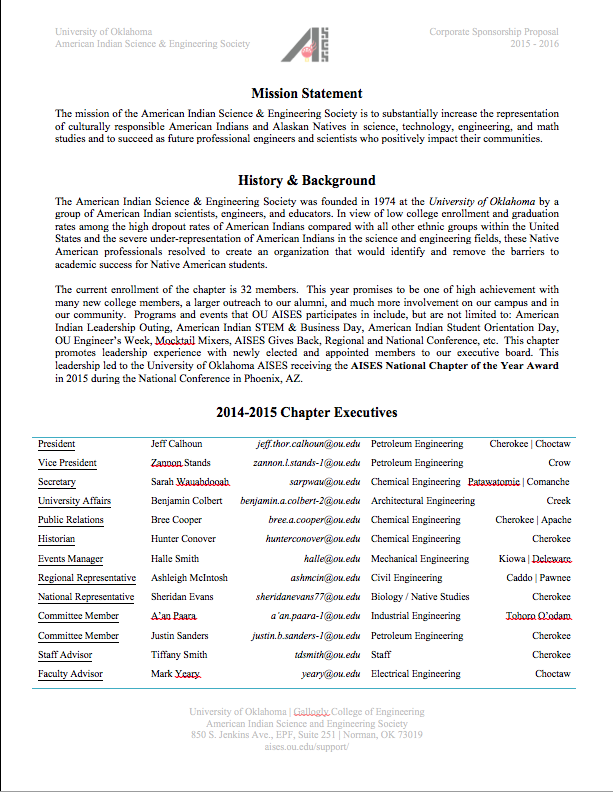 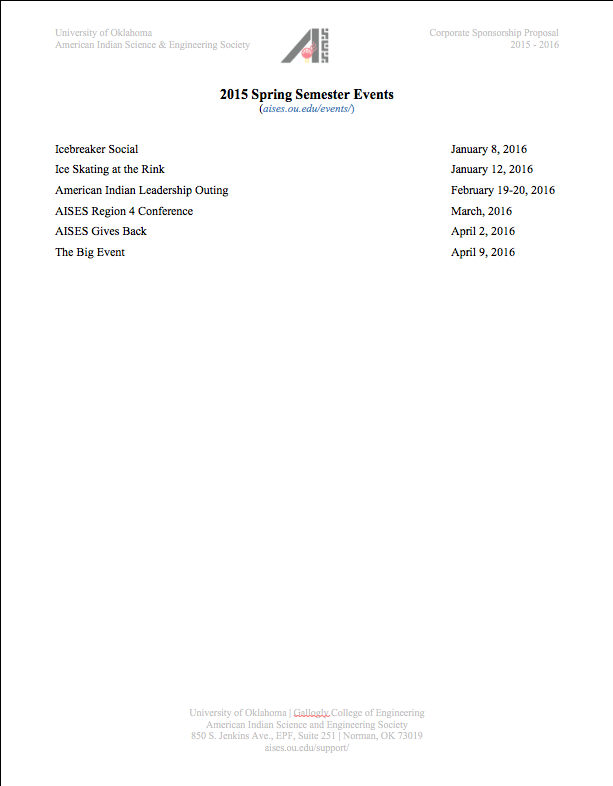 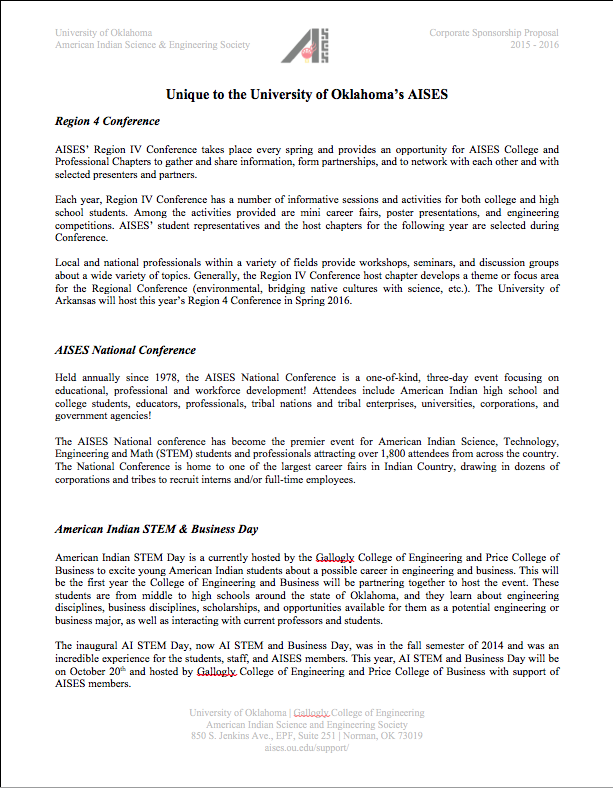 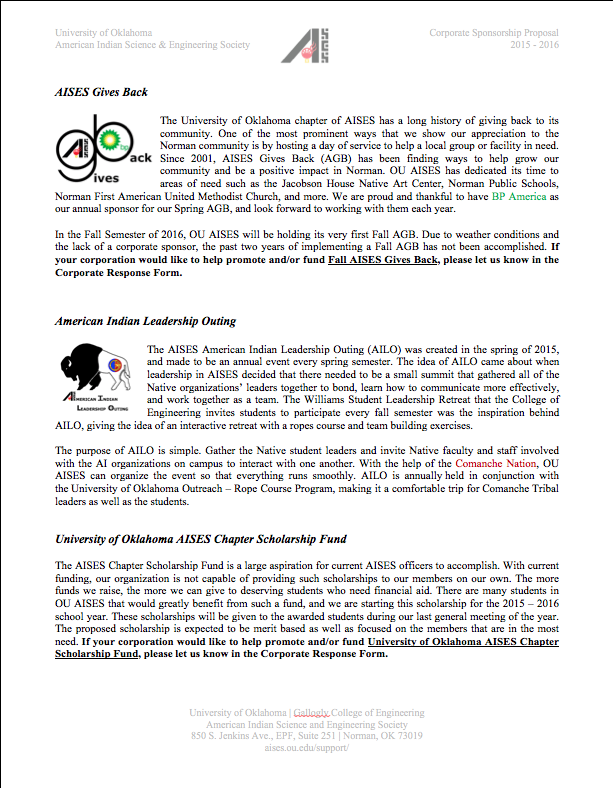 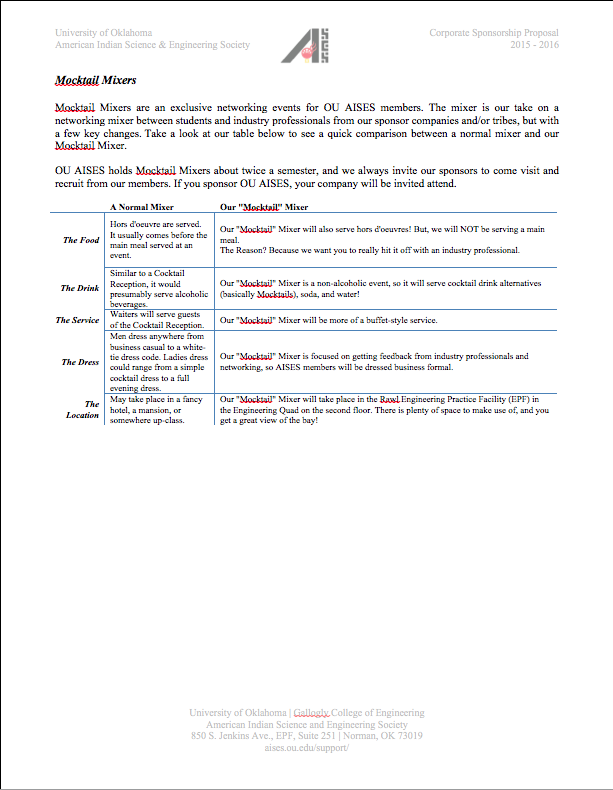 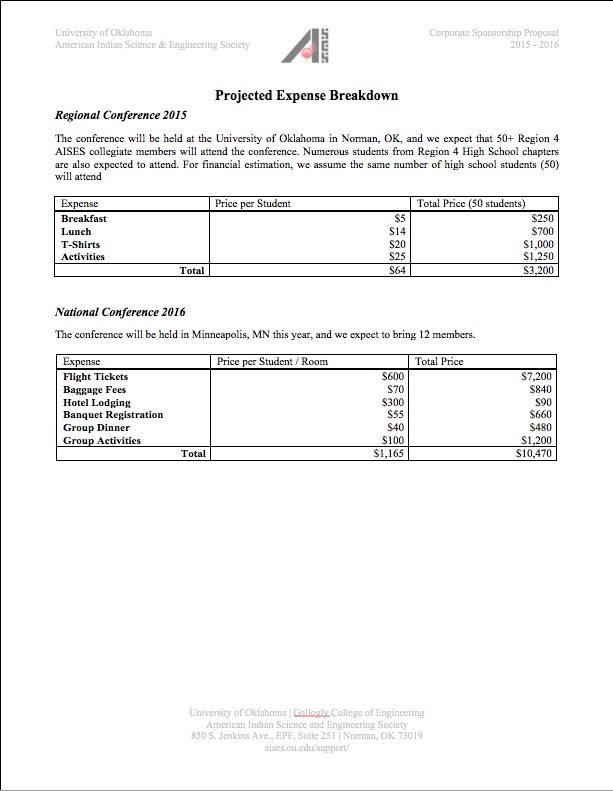 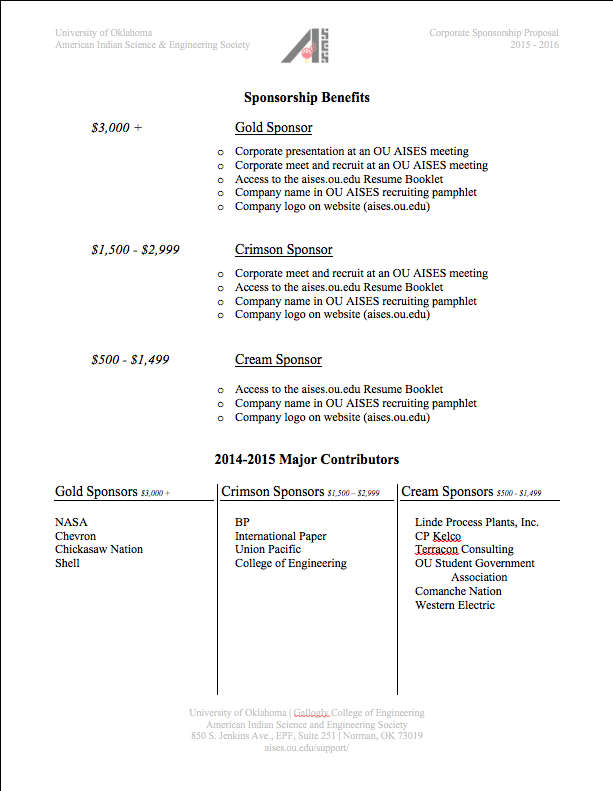 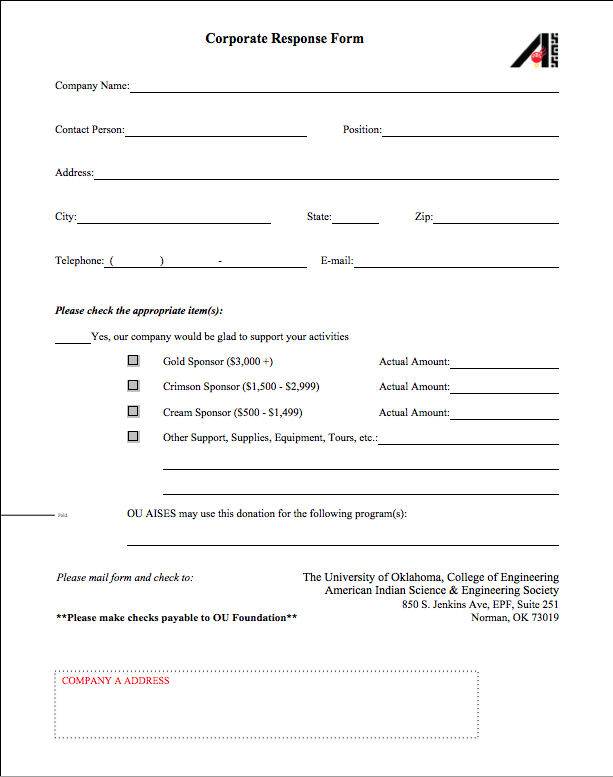 aises.ou.edu
Another avenue of raising funds for you organization
We currently have 14 sponsors, and are adding new sponsors each semester.
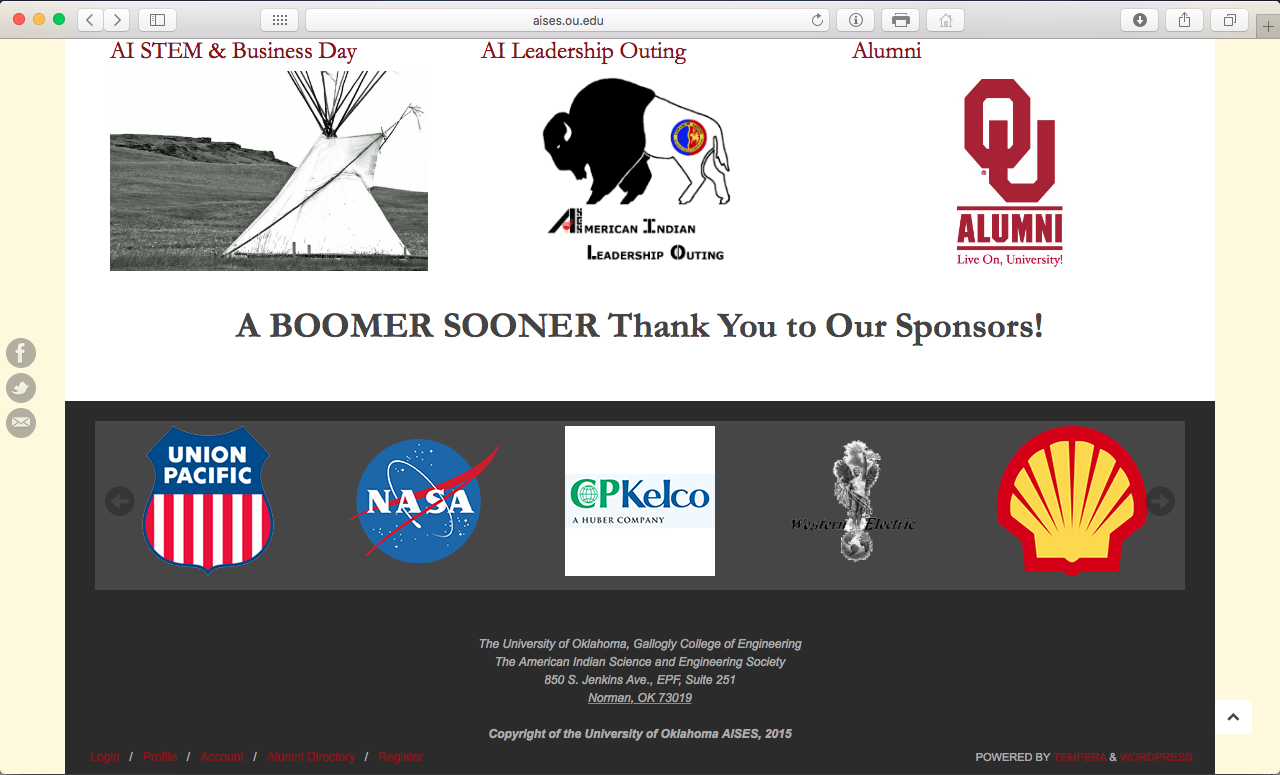 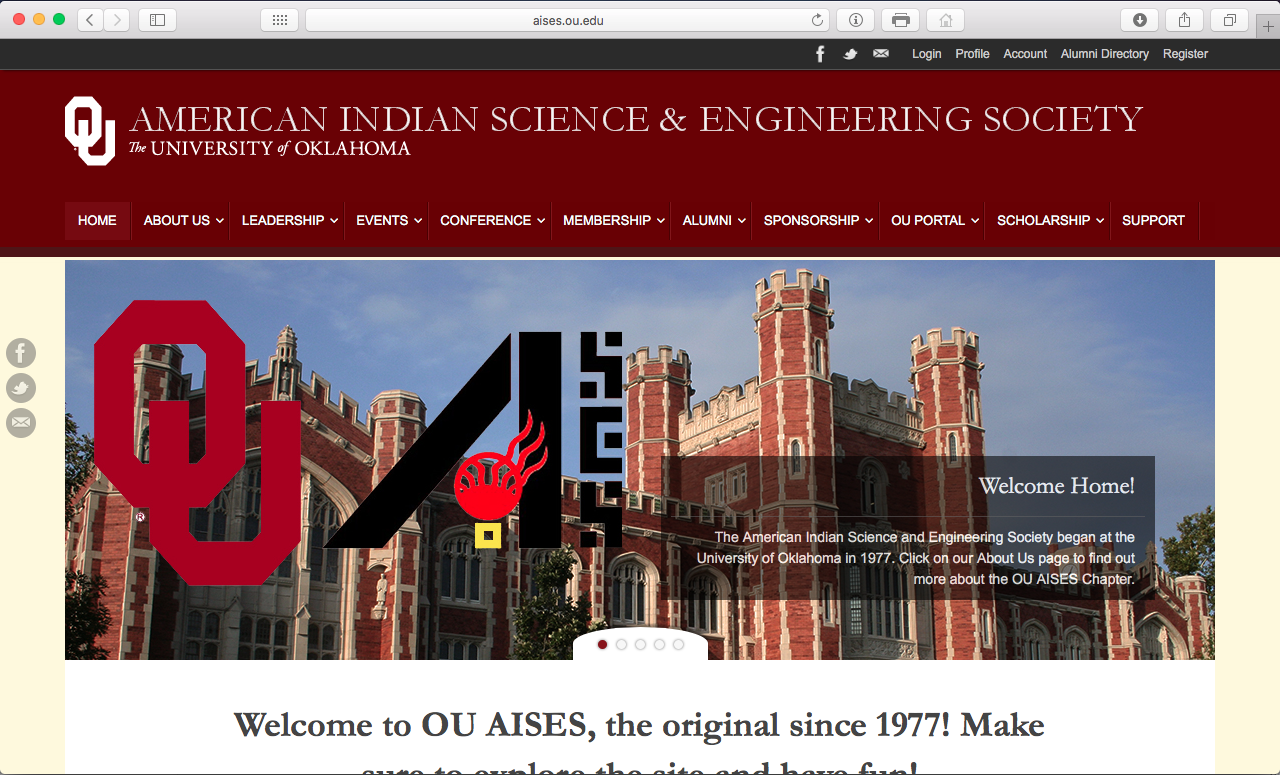 See us @ aises.ou.edu
Follow us on twitter @OUAISES
Like us on Facebook @OUAISES
Contact us @ aises@ou.edu
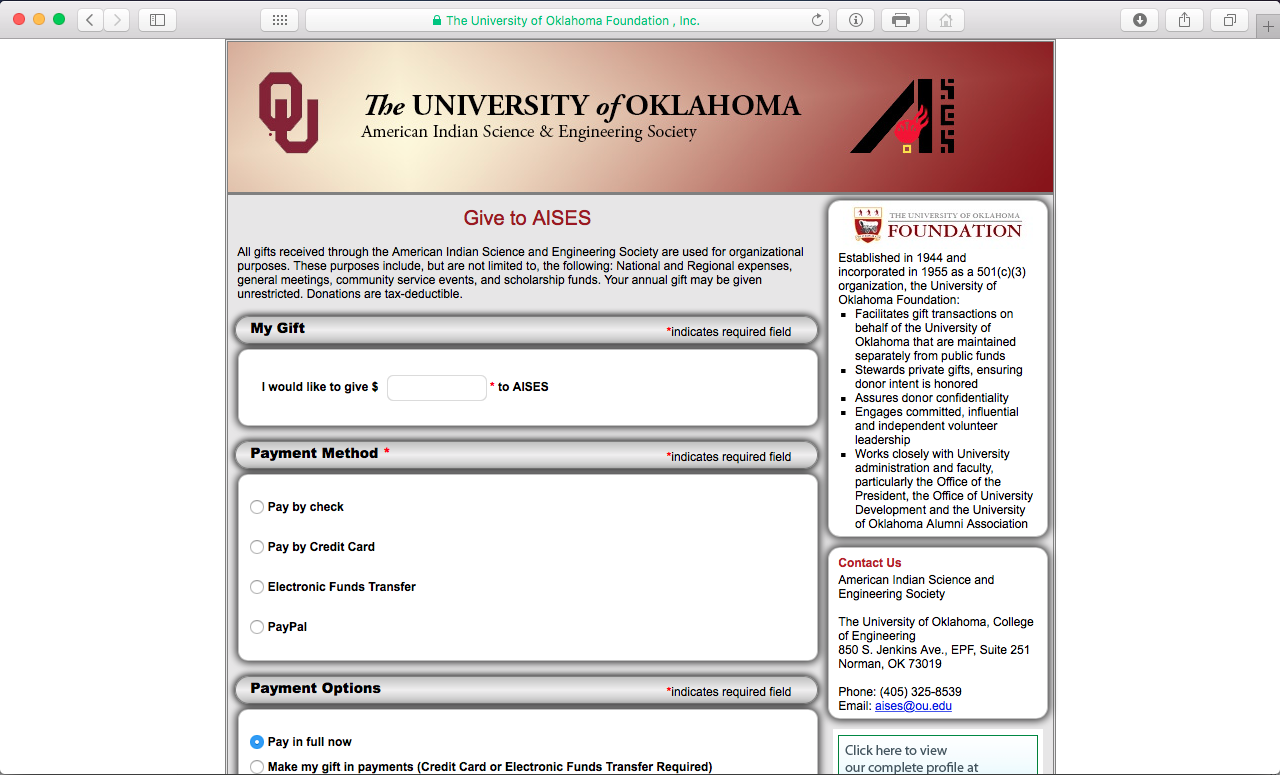